TERCEIRO PAINEL


IMPACTOS
DA ESCASSEZ
DE MOTORISTAS
NOS CUSTOS
Escassez da mão de obra
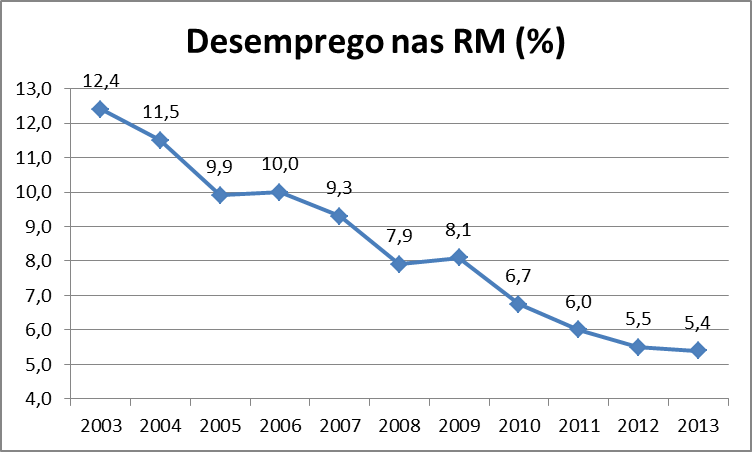 Escassez da mão de obra
No ano passado, o TRC empregou 2,6 milhões de trabalhadores.
Isso equivale a 20,5% da força de trabalho empregada no setor de serviços privados não financeiros.
Escassez da mão de obra
Pesquisa CNT revela no setor rodoviário:

71,5% citam escassez de mão de obra como problema do setor;
19,4% destacam a falta de experiência;
 17,9% citam o alto custo da mão de obra como barreira à contratação;
 13,9% dizem que faltam cursos de treinamento;
 16,7% reclamam dos elevados encargos sociais
Escassez da mão de obra
O que pode limitar o crescimento da sua empresa em 2014?
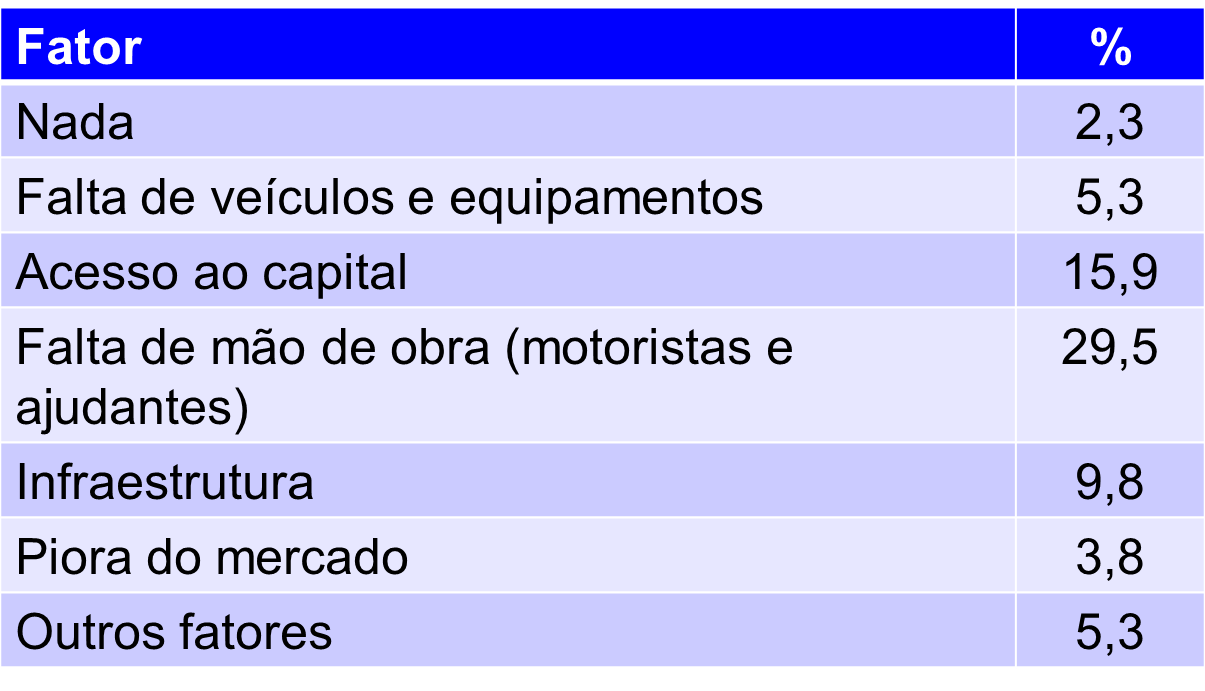 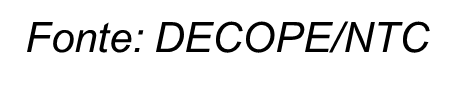 Escassez da mão de obra
Pesquisa NTC com 143 empresas revela
Salário médio, incluindo vale refeição, Plano de Saúde e Seguro do Vida:
Motoristas urbanos:       R$ 2.213,79
Motoristas rodoviários:  R$ 3.010,71
Principal motivo da falta de motoristas: a severidade e as dificuldades da profissão.
Déficit médio de motoristas nas empresas: 12,1%
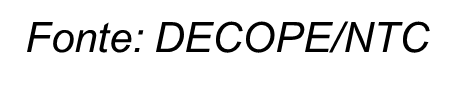 Escassez da mão de obra
Pesquisa da ANTT revela que as empresas   
 operaram:
Falta de motoristas: 12,1% de 675.086 =
Aproximadamente 82 mil motoristas
Tentativas de solução
Projeto Primeira Habilitação para o Transporte, da CNT, vai financiar a formação como motoristas de 50 mil jovens de baixa renda entre 18 e 25 anos (CNH B).

Posteriormente estes jovens frequentarão o curso de trainee, para obter carta profissional D ou E.
Tentativas de solução
Sindicato das Empresas de Transporte de Cargas no Estado do Paraná (Setcepar) está recrutando motoristas da Colômbia.
Muitos dutos de petróleo foram instalados na Colômbia e o produto deixou de ser transportado por caminhões, deixando a mão de obra disponível.
Um instrutor colombiano veio fazer um curso de reciclagem de motoristas e, quando ele voltou ao país de origem, divulgou a oportunidade entre os colegas
Lei 12.619/2012
Limitou a jornada de trabalho dos motoristas empregados a 10 horas diárias. Isso agravou a falta de motoristas.
Antes da Lei, vigorava o inciso I do artigo 62, da CLT.
Um motorista trabalhando 24 dias por mês, poderia trabalhar, por exemplo, 360 horas (15 horas por dia).
Depois da lei, esta jornada fica limitada a 240 horas.
Resultado: Redução de 33,3% no número de viagens e aumento dos custos fixos por viagem.
.
Lei 12.619/2012
Impactos nos custos
Fonte: DECOPE/NTC
Impactos salariais
Salários estão subindo acima da inflação
Admita-se que os salários reais dos motoristas subam 30% a longo prazo que os demais custos reais permaneçam constantes.
Toma-se como base  uma combinação de um cavalo mecânico de dois eixos tracionando carreta de 3 eixos.
Custo fixo mensal: R$ 14.900,00
Salário do motorista e encargos: R$ 6.000,00
Custo variável/km: R$ 1,53
Impactos salariais
Impactos salariais
Custos atuais
Impactos salariais
Custos futuros
Impactos salariais
Aumentos de custos